#ScalingAIforGood
With AI Commons
And Ocean Protocol
Trent McConaghy
Ocean Protocol
@trentmc0
[Speaker Notes: We want to create a bazaar - with various offerings, everyone can buy and sell, there is a lot of community and incentives.
It’s a fun place to be]
What are we aiming for?

Realize the full potential of AI for Good
Challenges
GAP
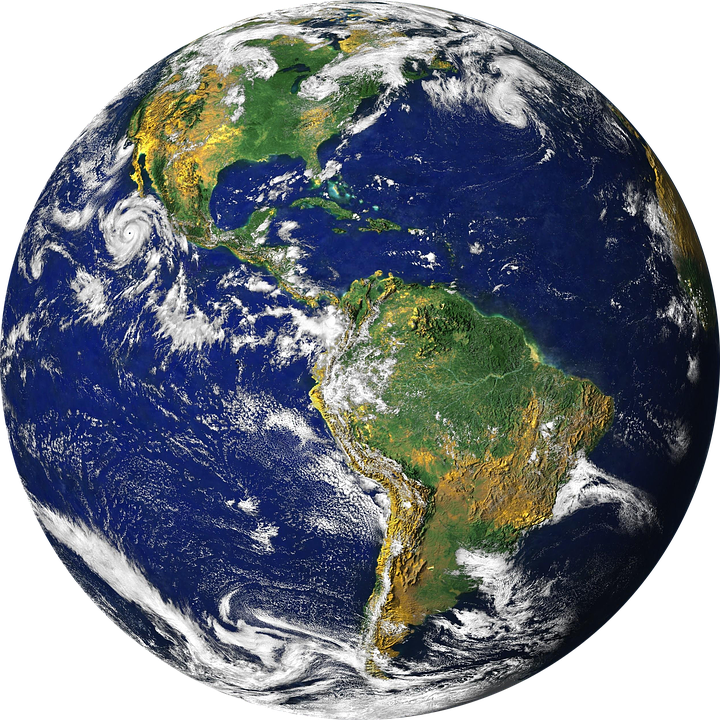 Problem solvers
Problem owners
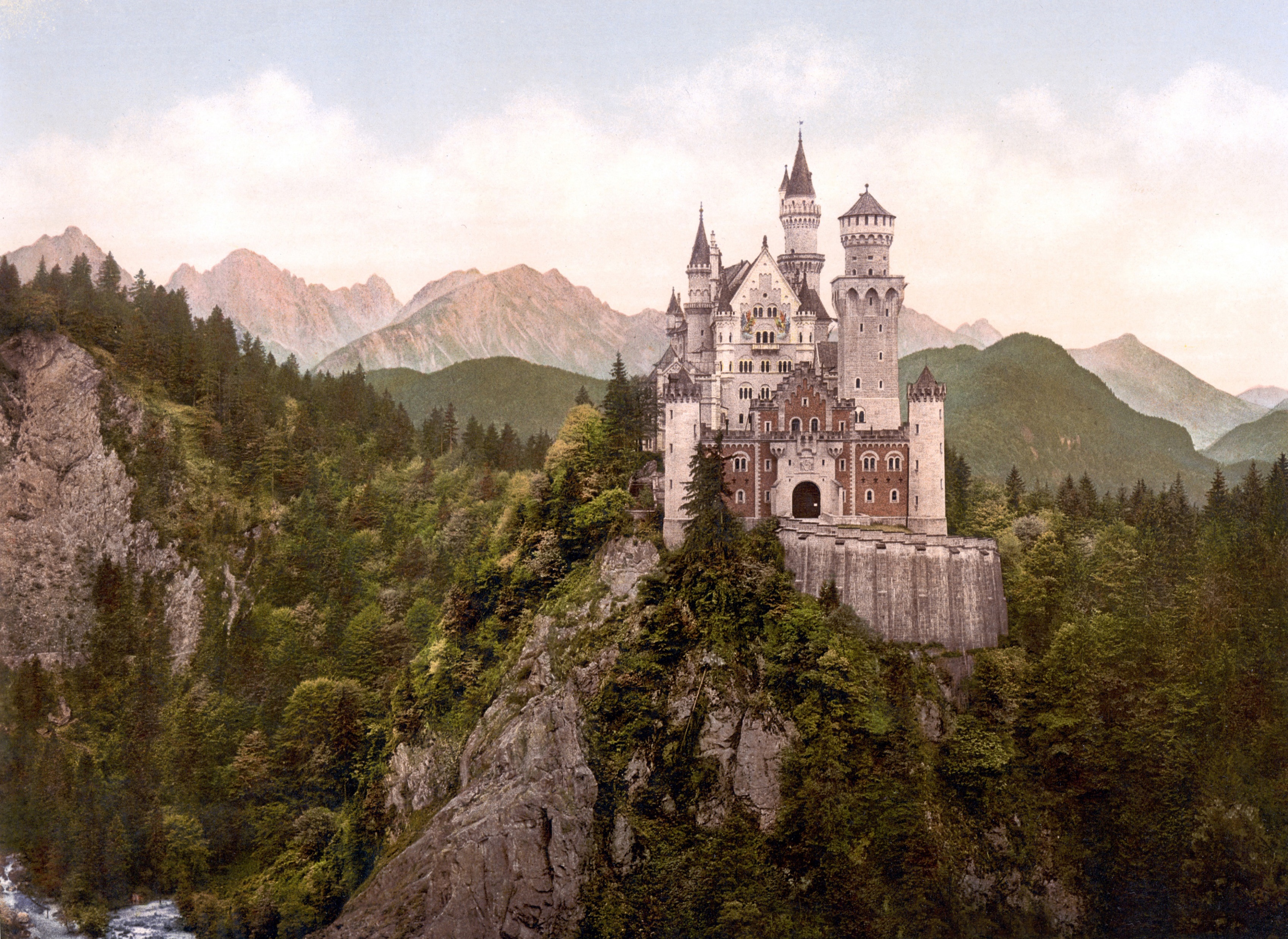 Challenge: silos
Towards
Scaling AI for Good
How to Scale AI for Good?
Community (first and foremost)
Connect problem owners & solvers
Scaling Funnel
AI Commons Community dedicated to #ScalingAIforGood
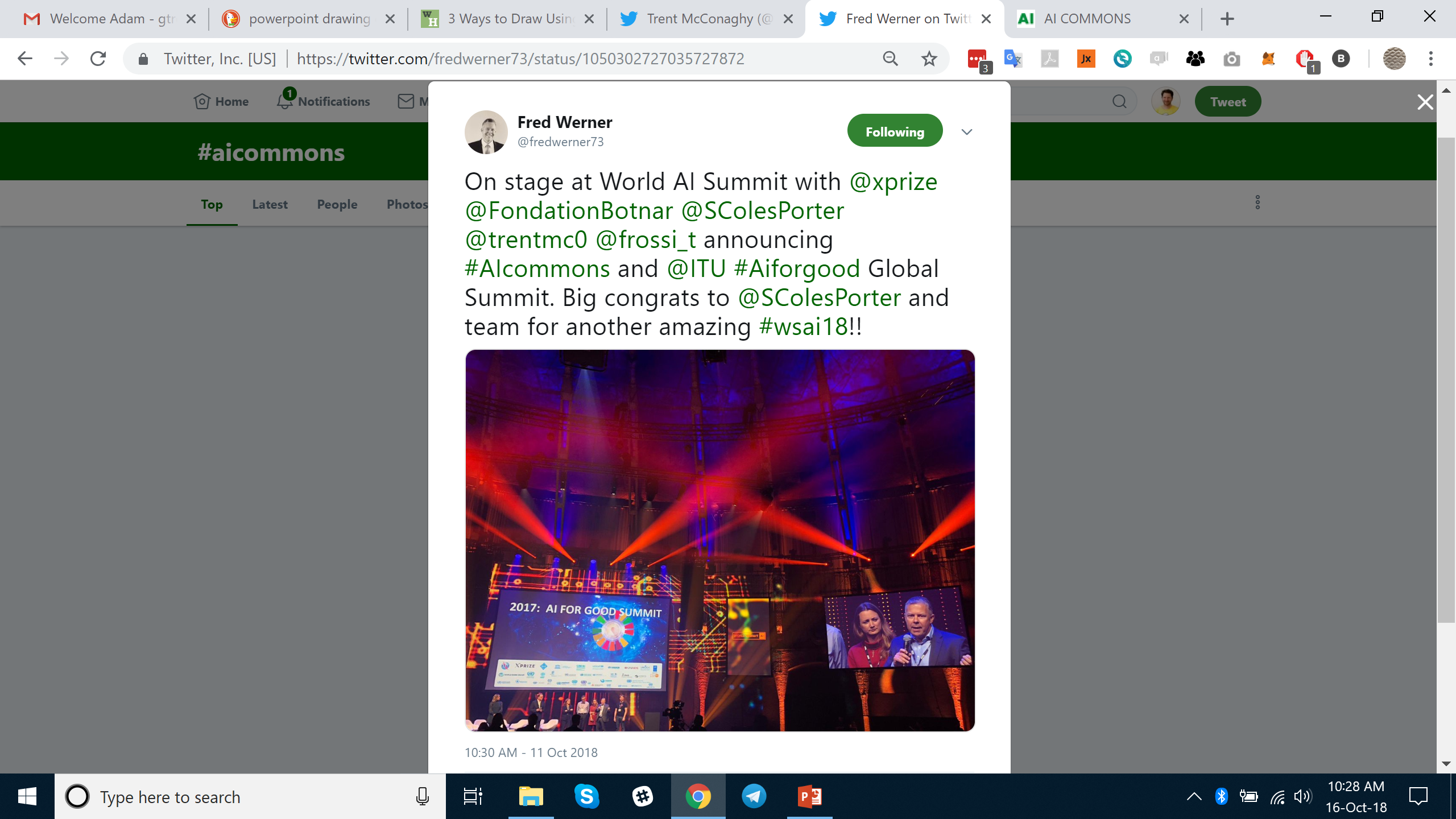 Problem owners
Problem solvers
GAP
Problem owners
Problem solvers
And the rest!
(MANY)
Data  owners
Problem owners
Problem solvers
Funding
Data  owners
#ScalingAIforGood Community
Policymakers
Social Entrepreneurs
Public utility networks, cloud
Scaling Funnel : Engagement at each stage
Problem specified
AI prototype
Problem owners
Data owners
0  1 
in the field
Policy Makers
#ScalingAIforGood Community
Funding
Public utility networks, cloud
Problem solvers
1  N
in the field
Social Entrepreneurs
[Speaker Notes: You heard about some of the AI in Action examples
These examples were only coming from an initial pool of 150 competitors.
But how do you scale AI for Good to thousands of teams
and address many more problems?]
Data  owners
Storage & compute
Problem solvers
Problem owners
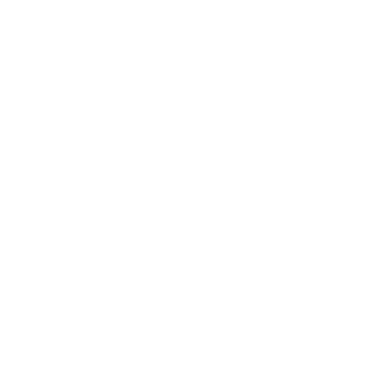 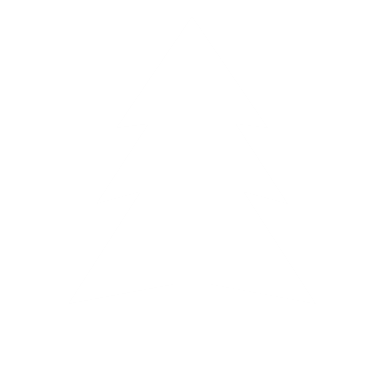 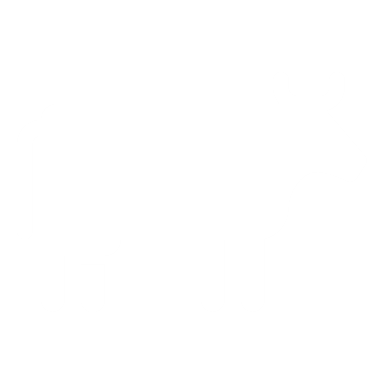 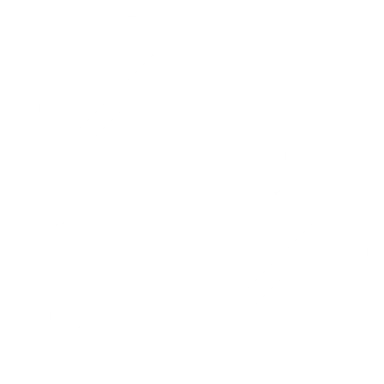 Data science tools
AI Commons Frontend 
Specify Problems
Service provider frontends
For data commons, 
Storage & compute markets
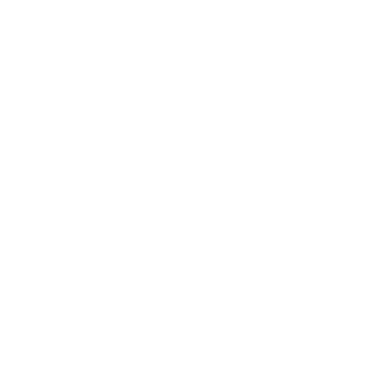 Jupyter notebooks
Notebooks, data, storage, compute
Data, storage, compute
Network rewards
Public utility network incentivizing data:
Block rewards for data
Privacy-preserving AI modeling
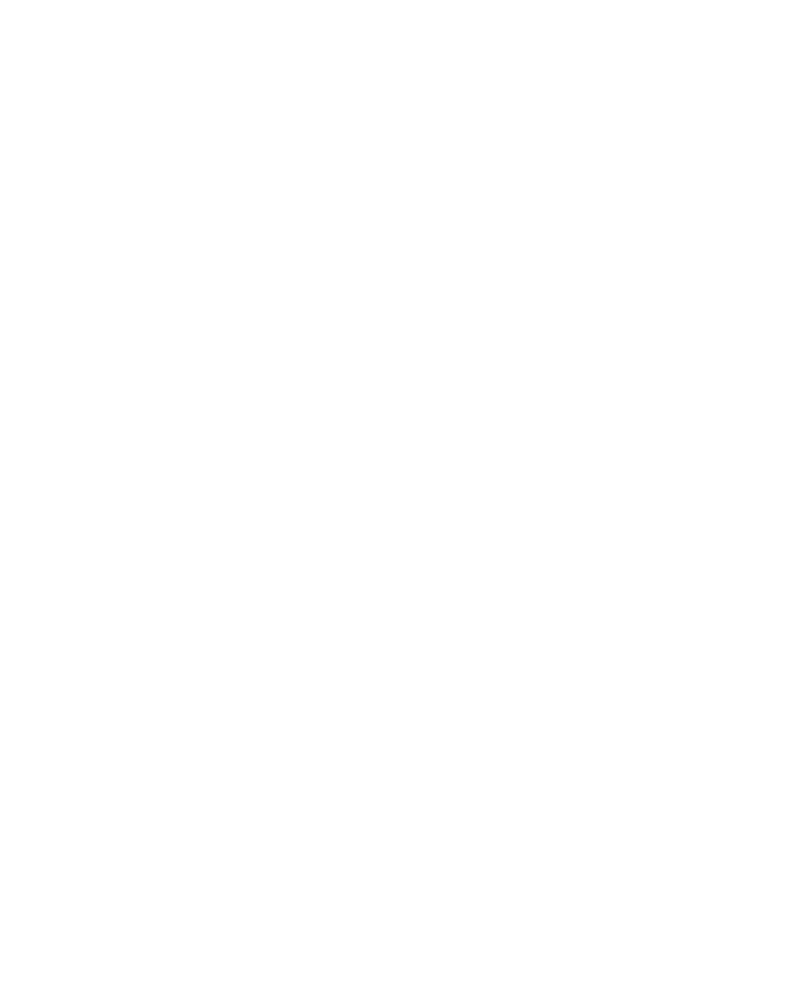 [Speaker Notes: This “data” realization happened in 2005. A decade later, some consider “data” to be the new oil, to be the “world’s most valuable resource”. And that’s not far off. 

More data (and the ability to compute on it) leads to more accurate models, leads to more money. 

AI has taken off in the last five years because the UX for doing AI has improved. Now you just need massive data and compute, and you can have a fighting chance at solving problems that were previously intractable. 

Algorithms are table stakes. Data is the moat. This is why Google is giving away their algorithms and their processing chips. They buy satellite companies just for the data. And in case you hadn’t noticed, they’re not giving it away.]
To unlock AI for good
We need to unlock data
[Speaker Notes: We want to create a bazaar - with various offerings, everyone can buy and sell, there is a lot of community and incentives.
It’s a fun place to be]
How to unlock data?
Connect data-haves with data have-nots
Incentivize for commons data
Unlock private data
[Speaker Notes: We want to create a bazaar - with various offerings, everyone can buy and sell, there is a lot of community and incentives.
It’s a fun place to be]
How to unlock data?
Connect data-haves with data have-nots
Incentivize for commons data
Unlock private data
[Speaker Notes: We want to create a bazaar - with various offerings, everyone can buy and sell, there is a lot of community and incentives.
It’s a fun place to be]
Have data
Have AI
(Want data)
Have AI
(Want data)
Have data
Have data
1. Connect data-haves with data have-nots: easy to create data marketplaces / commons
Have AI
(Want data)
Have data
Have data
Have AI
(Want data)
Have AI
(Want data)
Data marketplace
DM
DM
DM
DM
DM
DM
DM
DM
DM
DM
DM
DM
DM
DM
DM
DM
DM
DM
DM
Substrate for AI Commons
[Speaker Notes: This “data” realization happened in 2005. A decade later, some consider “data” to be the new oil, to be the “world’s most valuable resource”. And that’s not far off. 

More data (and the ability to compute on it) leads to more accurate models, leads to more money. 

AI has taken off in the last five years because the UX for doing AI has improved. Now you just need massive data and compute, and you can have a fighting chance at solving problems that were previously intractable. 

Algorithms are table stakes. Data is the moat. This is why Google is giving away their algorithms and their processing chips. They buy satellite companies just for the data. And in case you hadn’t noticed, they’re not giving it away.]
How to unlock data?
Connect data-haves with data have-nots
Incentivize for commons data
Unlock private data
[Speaker Notes: We want to create a bazaar - with various offerings, everyone can buy and sell, there is a lot of community and incentives.
It’s a fun place to be]
How to unlock data?
Connect data-haves with data have-nots
Incentivize for commons data
Unlock private data
[Speaker Notes: We want to create a bazaar - with various offerings, everyone can buy and sell, there is a lot of community and incentives.
It’s a fun place to be]
The most valuable data
Is private data
Data you have
(Private)
Data you want
1000 hospitals
1 hospital
Showstopper: 
Privacy Concerns
Data you have
Data you want
1000 hospitals
1 hospital
More Data is Good and Bad
Accuracy ↑ ↑ ↑
Lives Saved ↑ ↑ ↑
Less Data
More Data
Privacy ↓ ↓ ↓
Exploits ↑ ↑ ↑
Unlock the value of the data while preserving privacy
How: Bring compute to the data
model predictions
modeling algorithm
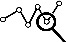 f(x)
Substrate for 
decentralized orchestration
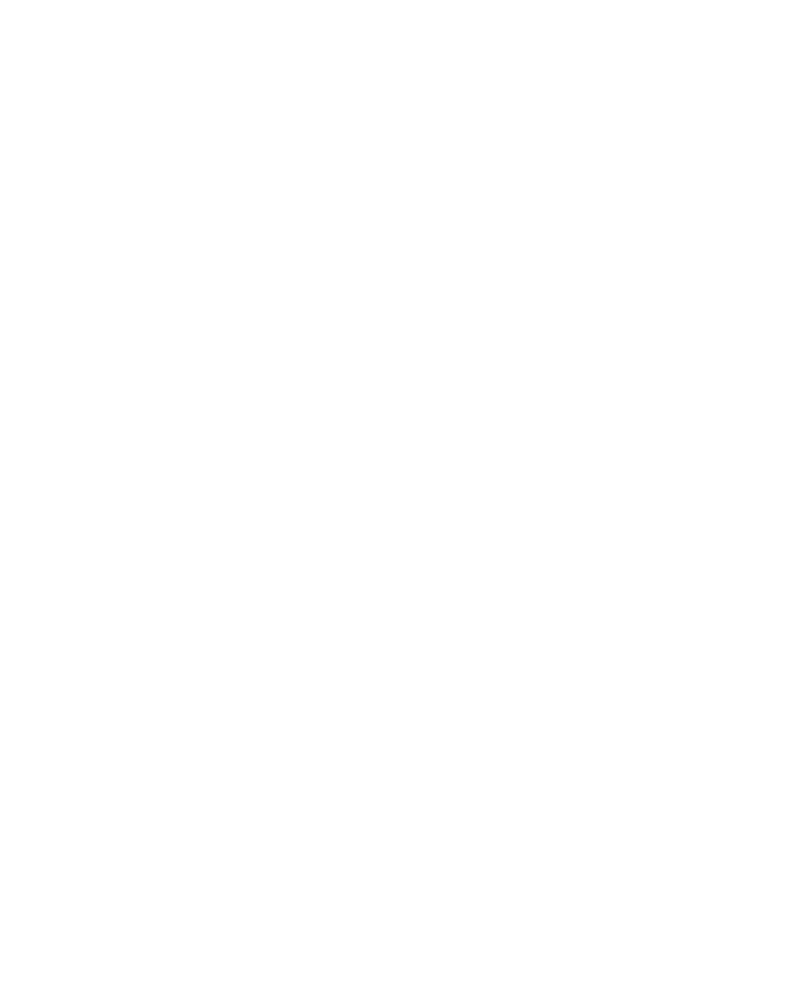 private data
privately train model
private model
Data stays behind firewall
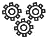 [Speaker Notes: This “data” realization happened in 2005. A decade later, some consider “data” to be the new oil, to be the “world’s most valuable resource”. And that’s not far off. 

More data (and the ability to compute on it) leads to more accurate models, leads to more money. 

AI has taken off in the last five years because the UX for doing AI has improved. Now you just need massive data and compute, and you can have a fighting chance at solving problems that were previously intractable. 

Algorithms are table stakes. Data is the moat. This is why Google is giving away their algorithms and their processing chips. They buy satellite companies just for the data. And in case you hadn’t noticed, they’re not giving it away.]
Ocean Resolves the Tradeoff by Bringing Compute to the Data
Accuracy ↑ ↑ ↑
Lives Saved↑ ↑ ↑
Data -
Data ↑ ↑ ↑
Privacy ↓ ↓ ↓
Exploits ↑ ↑ ↑
Retain privacy:)
Applications
For AI Commons, a Public AI Data Interfacecommons.oceanprotocol.com
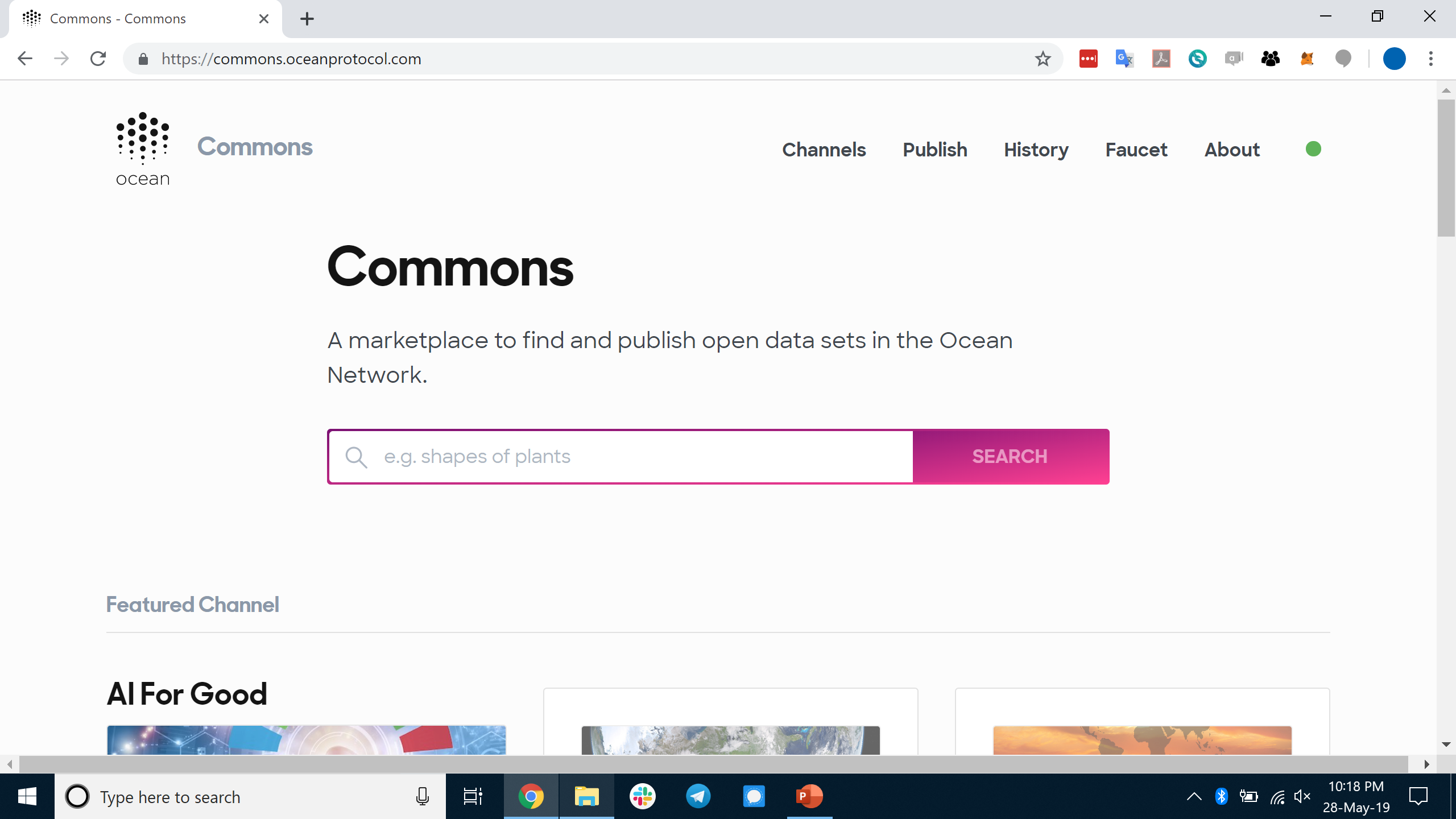 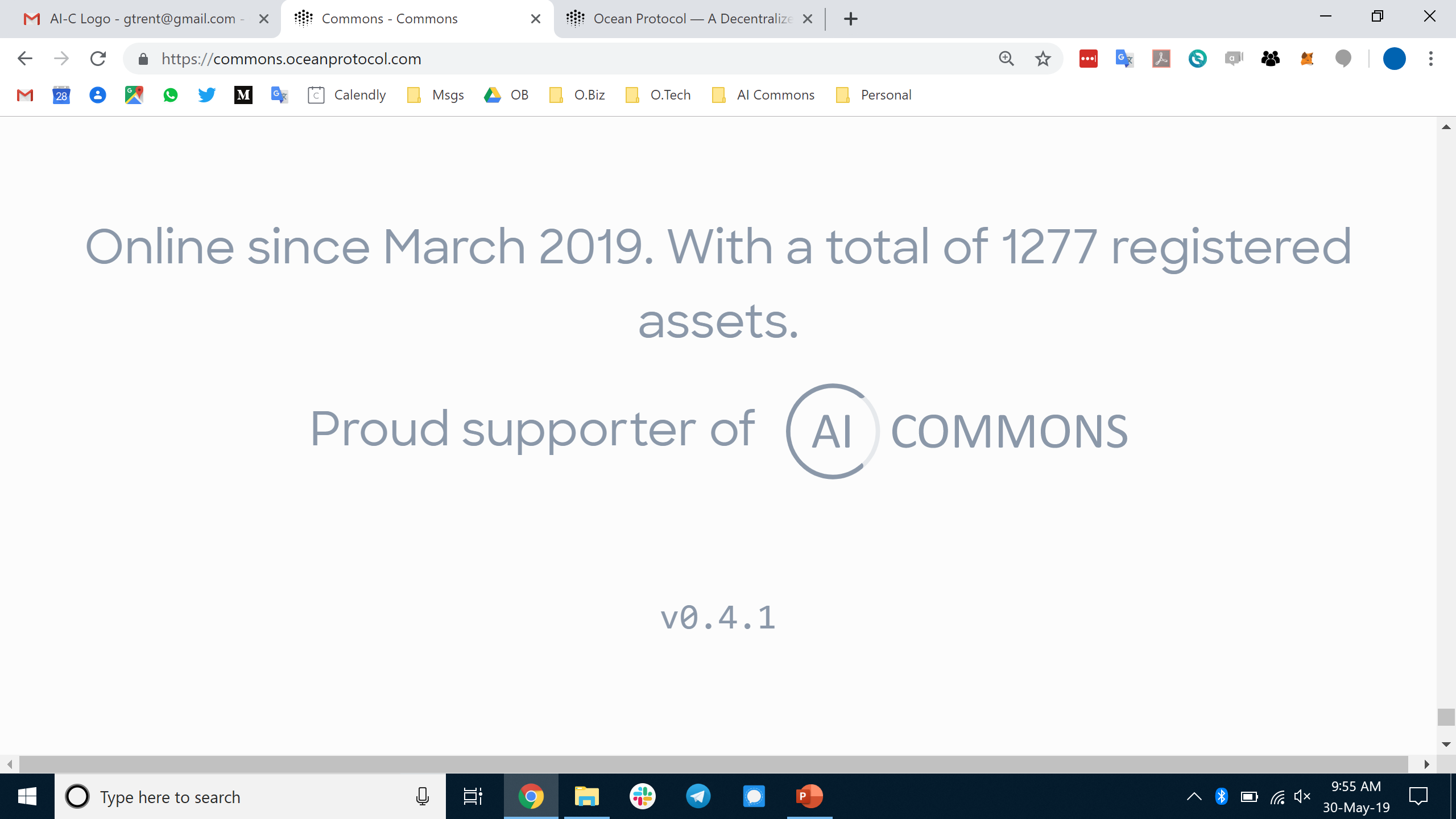 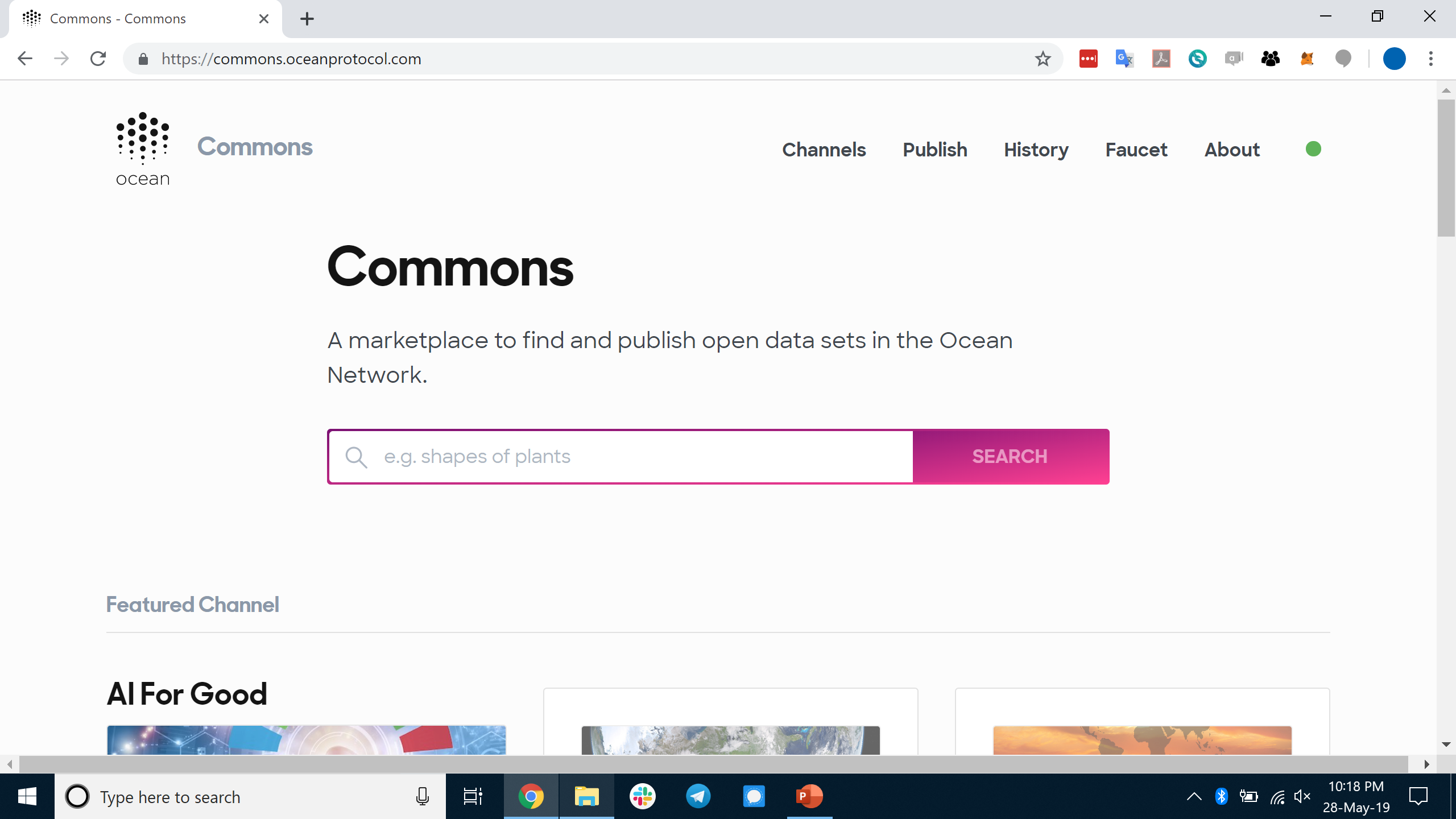 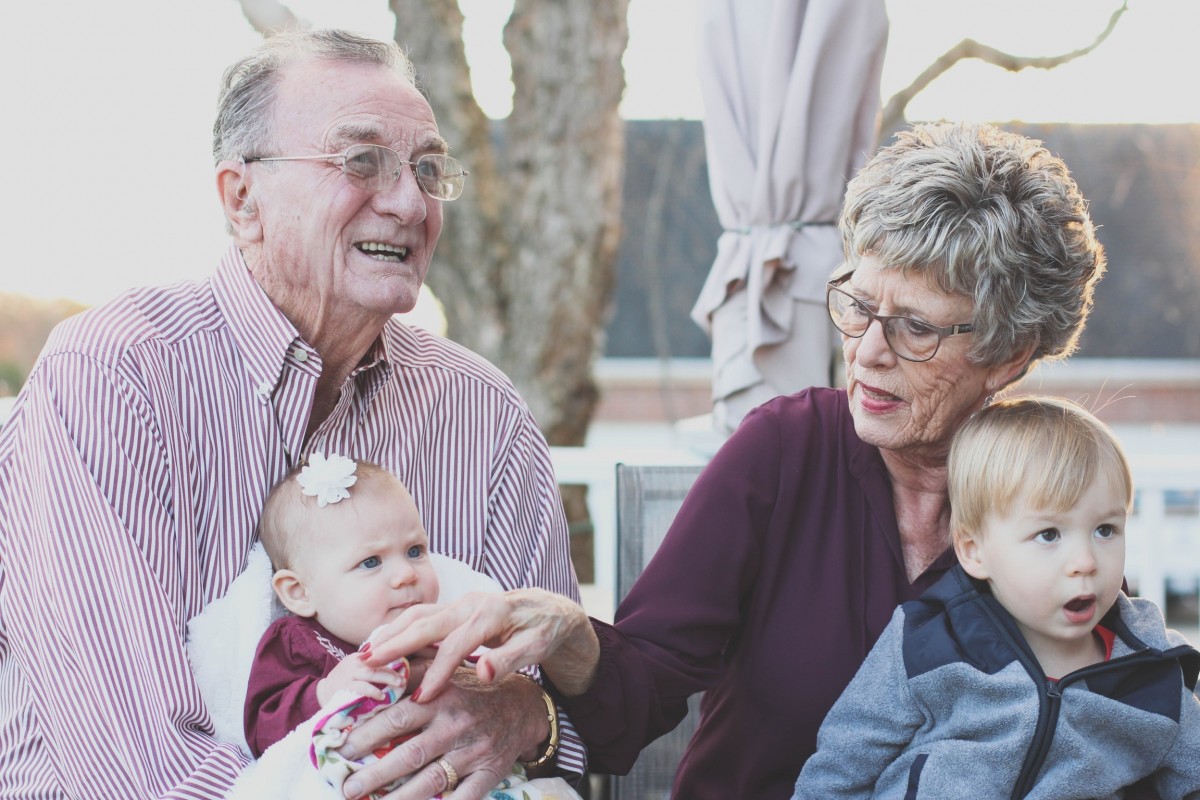 Better predict Parkinson’s  by connecting data across hospitals & borders; promoting & promoting research collaboration(ConnectedLife)
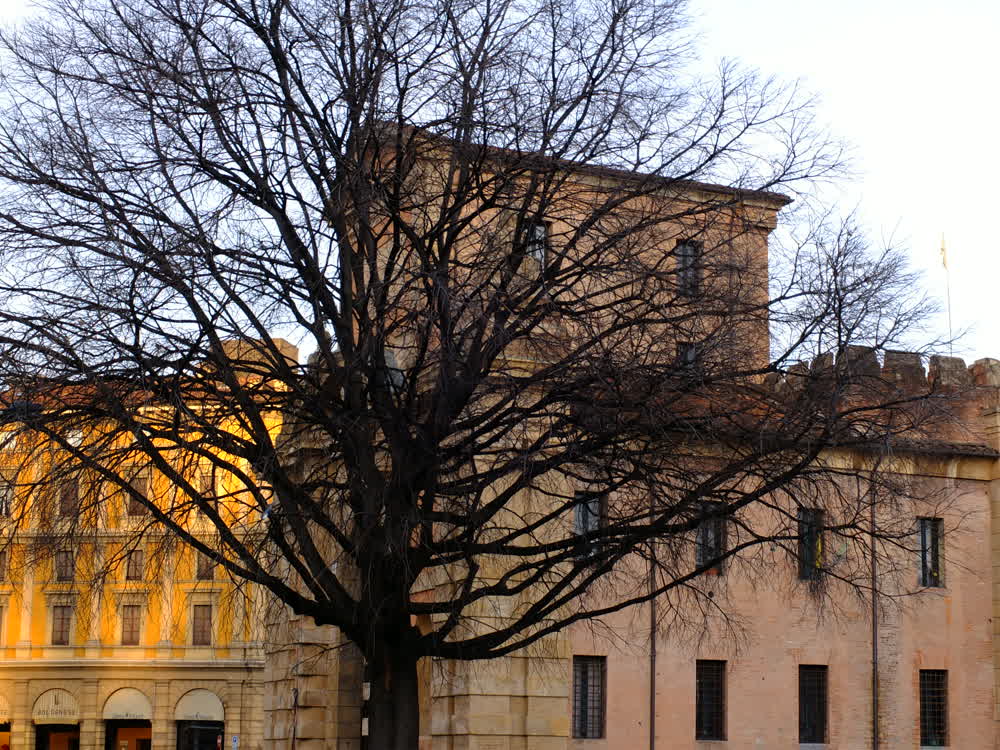 Govt of Singapore Data Authorities (IMDA):Sandboxes for enterprises, SMEs, and government agencies
Some Collaborators
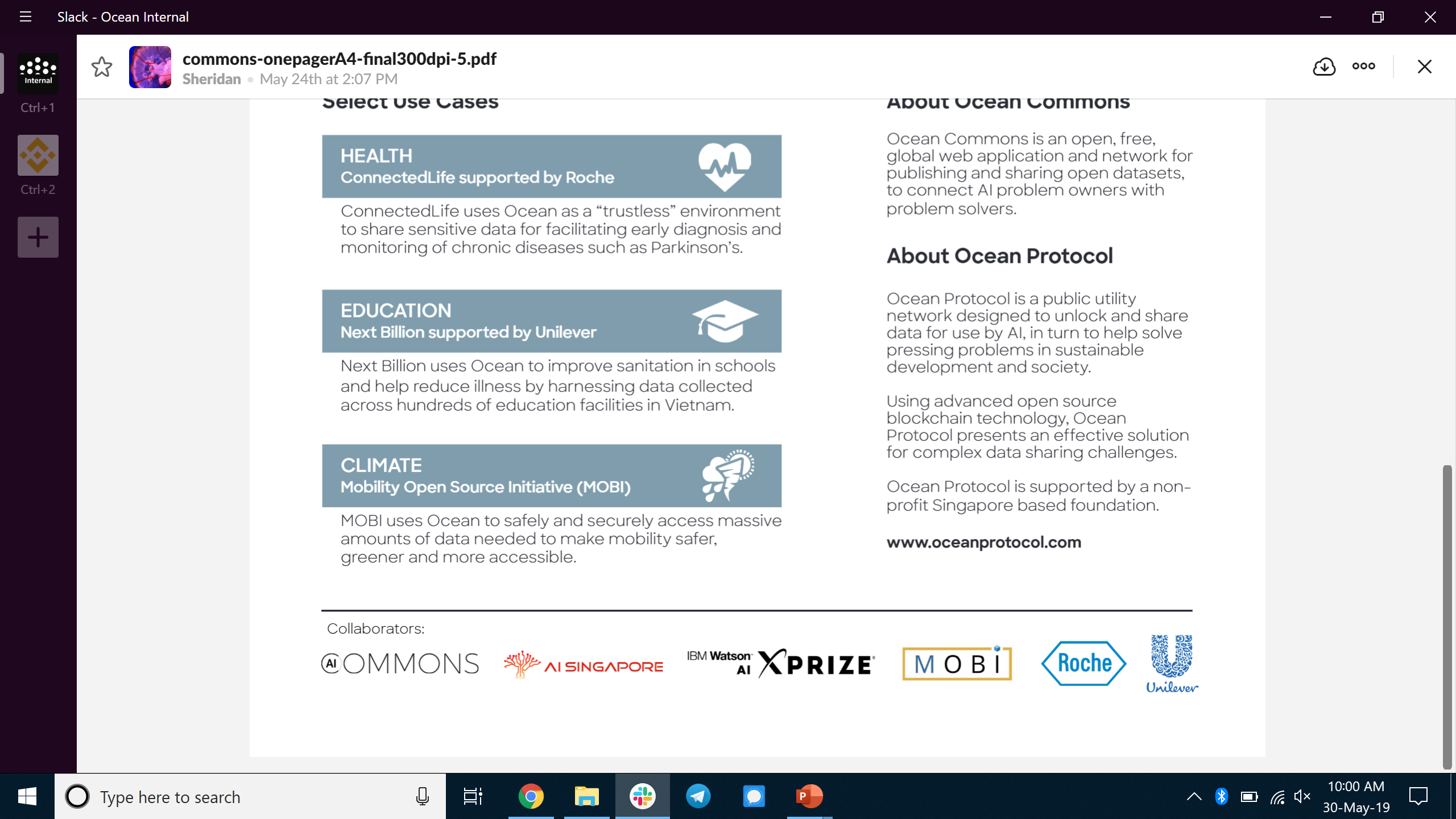 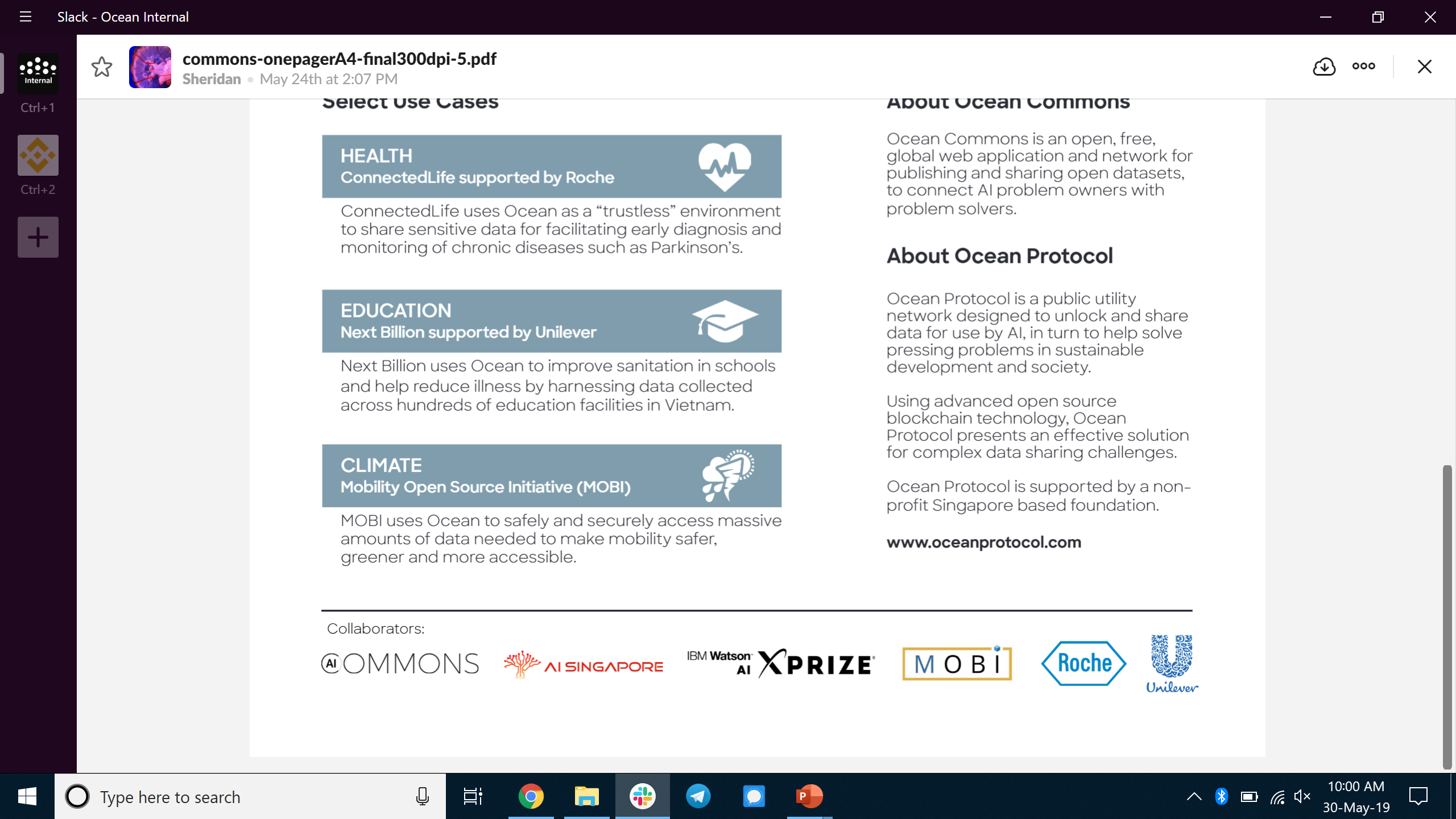 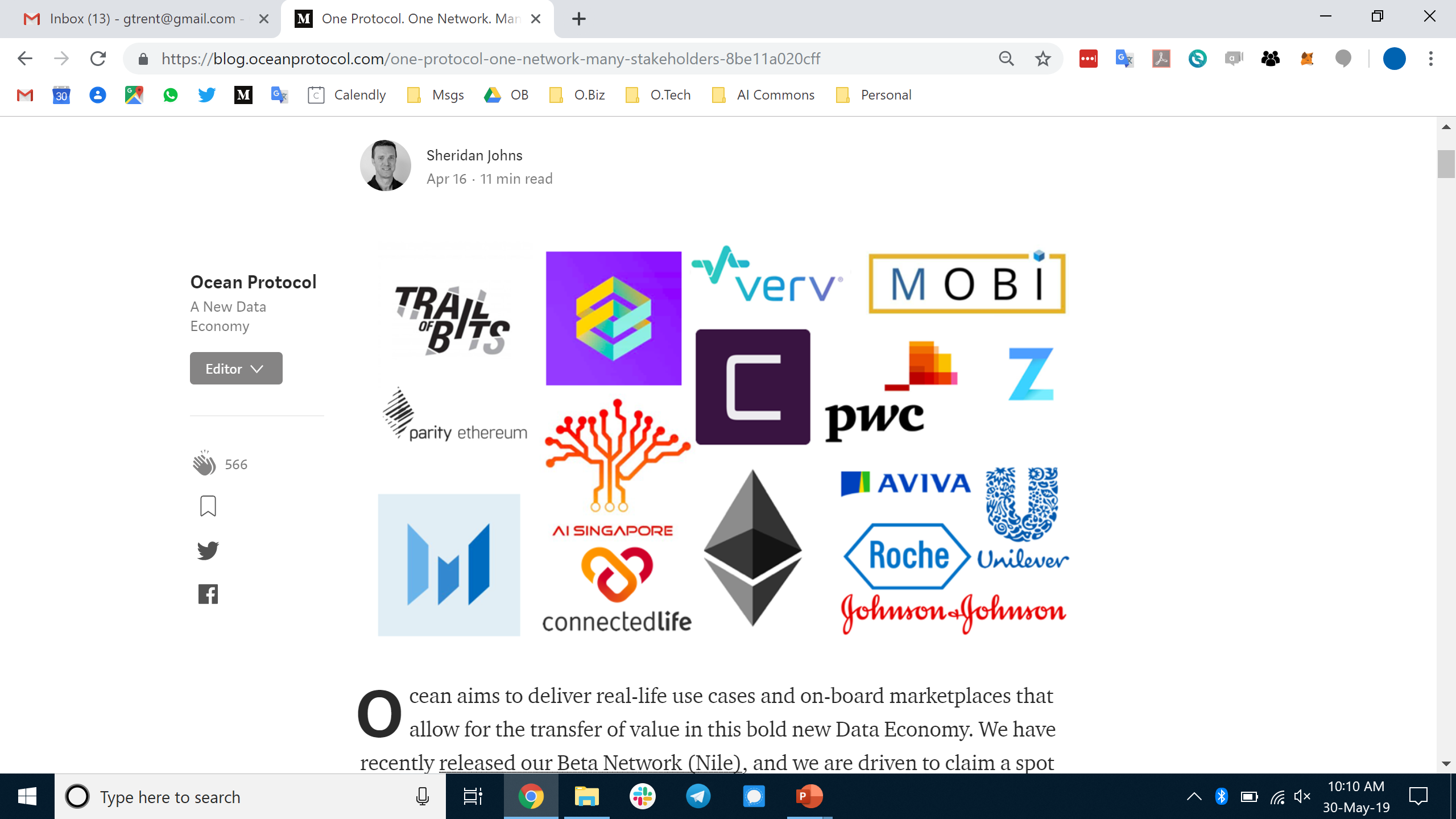 [Speaker Notes: This “data” realization happened in 2005. A decade later, some consider “data” to be the new oil, to be the “world’s most valuable resource”. And that’s not far off. 

More data (and the ability to compute on it) leads to more accurate models, leads to more money. 

AI has taken off in the last five years because the UX for doing AI has improved. Now you just need massive data and compute, and you can have a fighting chance at solving problems that were previously intractable. 

Algorithms are table stakes. Data is the moat. This is why Google is giving away their algorithms and their processing chips. They buy satellite companies just for the data. And in case you hadn’t noticed, they’re not giving it away.]
On Ocean Protocol
Is:
A protocol (standard): specifications of how machines communicate
And, a community (8K stakeholders, 250 ambassadors, 30 advisors)
And, a network that implements the protocol
And, a nonprofit foundation to steward the protocol & catalyze community

Characteristics of protocol / network:
Decentralized – no single entity controls
Global
Open
Reconciles privacy
Can plug in legals 
Incentives for sharing commons data
Reconciles commons & entrepreneurial opportunities
[Speaker Notes: This “data” realization happened in 2005. A decade later, some consider “data” to be the new oil, to be the “world’s most valuable resource”. And that’s not far off. 

More data (and the ability to compute on it) leads to more accurate models, leads to more money. 

AI has taken off in the last five years because the UX for doing AI has improved. Now you just need massive data and compute, and you can have a fighting chance at solving problems that were previously intractable. 

Algorithms are table stakes. Data is the moat. This is why Google is giving away their algorithms and their processing chips. They buy satellite companies just for the data. And in case you hadn’t noticed, they’re not giving it away.]
Conclusion
What are we aiming for?

Realize the full potential of AI for Good
What if
50 Projects
x 
100 Nations
in
5 years
?
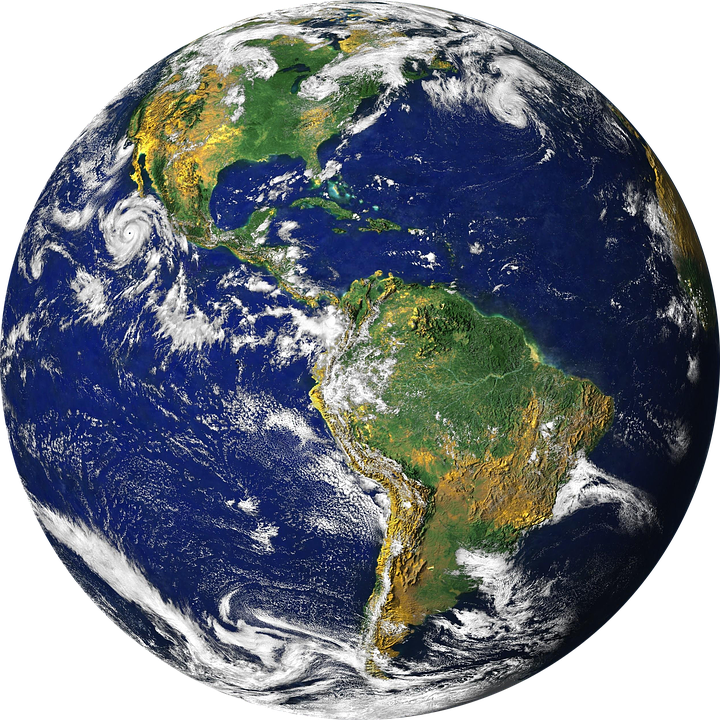 Scaling Funnel : The Big Picture, End-to-End
Problem specified
AI prototype
Problem owners
Data owners
0  1 
in the field
Policy Makers
#ScalingAIforGood Community
Funding
Public utility networks, cloud
Problem solvers
1  N
in the field
Social Entrepreneurs
[Speaker Notes: You heard about some of the AI in Action examples
These examples were only coming from an initial pool of 150 competitors.
But how do you scale AI for Good to thousands of teams
and address many more problems?]
Data  owners
Storage & compute
Problem solvers
Problem owners
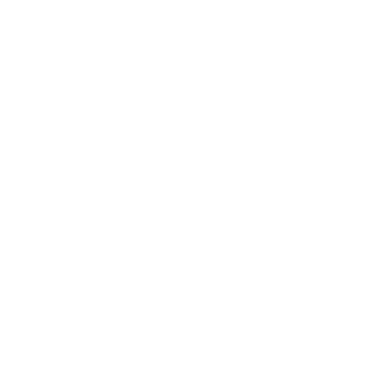 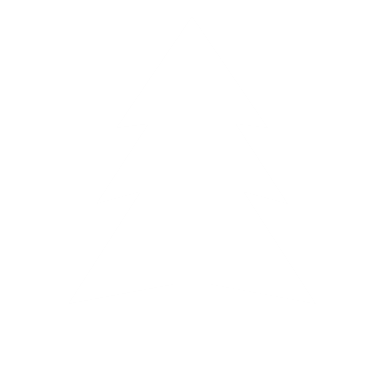 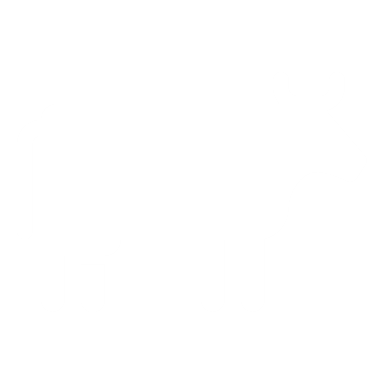 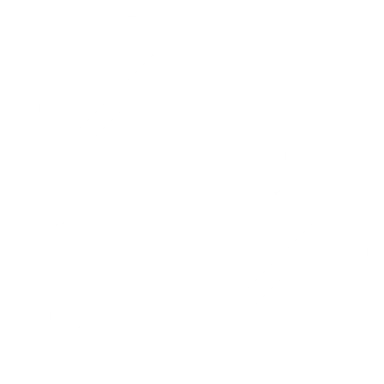 Data science tools
AI Commons Frontend 
Specify Problems
Service provider frontends
For data commons, 
Storage & compute markets
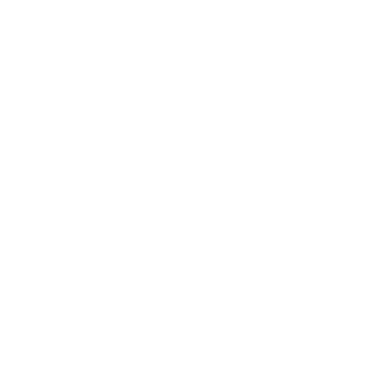 Ocean Protocol: a substrate for AI Commons
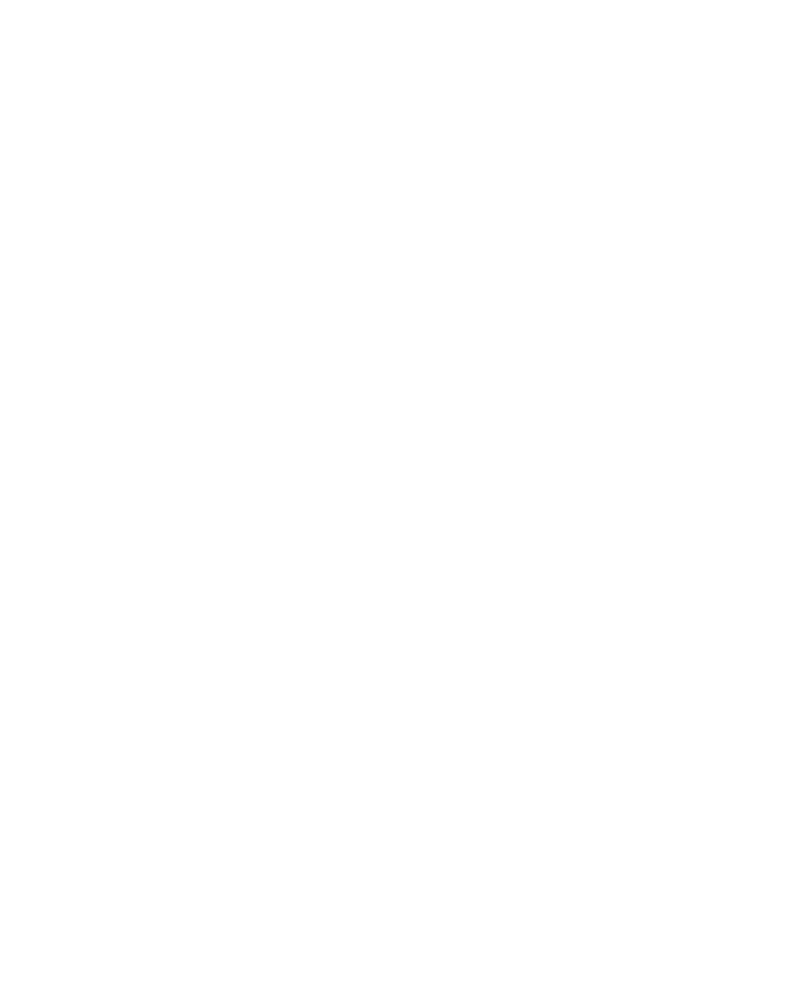 [Speaker Notes: This “data” realization happened in 2005. A decade later, some consider “data” to be the new oil, to be the “world’s most valuable resource”. And that’s not far off. 

More data (and the ability to compute on it) leads to more accurate models, leads to more money. 

AI has taken off in the last five years because the UX for doing AI has improved. Now you just need massive data and compute, and you can have a fighting chance at solving problems that were previously intractable. 

Algorithms are table stakes. Data is the moat. This is why Google is giving away their algorithms and their processing chips. They buy satellite companies just for the data. And in case you hadn’t noticed, they’re not giving it away.]